Water Literacy Symposium　   10/5,6/ 2012/
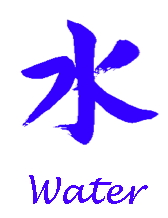 Water circulation 
 in nature and our lives
Teruo YOSHINO
International Christian University
1. In micro scale: dynamic motion of 
    water molecules 
  2. In ordinary scale: water in our body3. In macro scale: water cycle in nature4. Our earth is a water planet
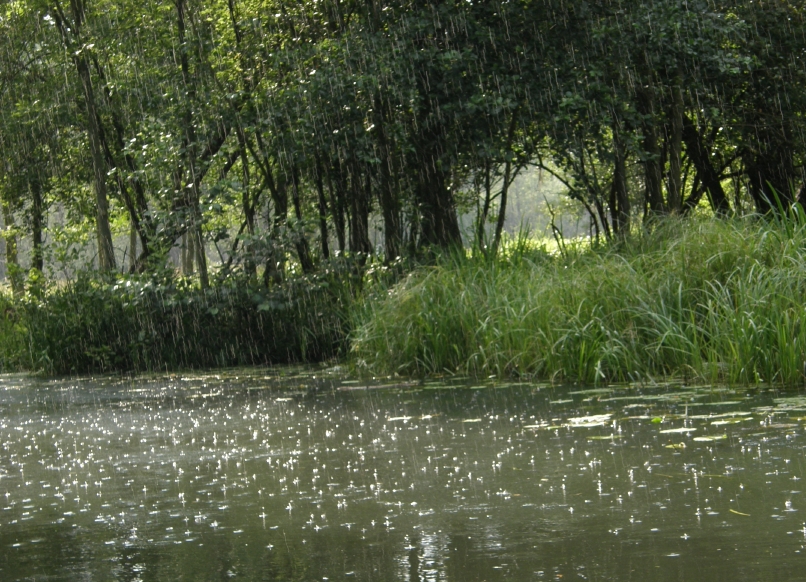 [Speaker Notes: Before starting my presentation, I have to mention briefly about my background for Water Literacy.
I have experiences of talking about water issues to university students, scientists and citizens who have interests in science. So, I am not confident what and how to teach water issues to young people.  
Then, my presentation is to give teachers a bunch of basic scientific knowledge which may open kids’ eyes toward uniqueness and significance of water, and the relationship with human being.
The key-word is “water circulation” considering in different scales.]
Water has 67 unique properties
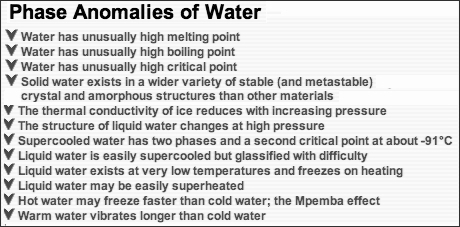 ・Water density anomalies
・Water material anomalies
・Water thermodynamic
   anomalies
・Water physical anomalies
These unique properties are 
  basis of our life and natural environment.
Moving water molecules Simulation of the freezing process of water
Dr. Iwao Omine
Director of Molecular
 Science Res. Center
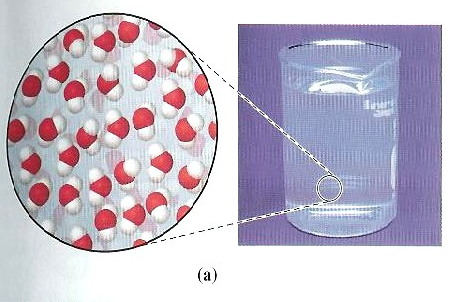 ．2. In Ordinary scale: water sustains life
・circulation in plants：
Rain water
Water absorbed from roots  moves up to 
trunk　and leaves　with carrying minerals and nutrition  for sustaining life.
　
Finally, water evaporates from leaves to air.
．  ・Circulation in our body
・Water circulates in our body 
　through blood capillary, 
　carrying nutrition and oxygen 
　to the terminal.
・A man takes 2 liters water and 　
　discharge the same amount, 
　but water is recycled about 
　100 times in a body by 　
　removing wastes with kidney.
Kidney
O2
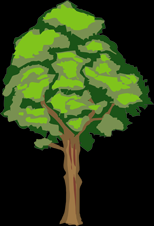 Photo-synthesis？
H2O
Green plants produce glucose and oxygen from water and carbon dioxide by sunlight (solar energy).
CO2
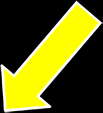 sunlight
H2O
6 H2O  + 6 CO2                    C6H12O6   + 6 O2
Green plant
oxygen
carbon 
dioxide
Glucose　    →starch (nutrition)　　　　　　    
   cellulose (body)
Water
Meaning of photo-synthesis:
　Water and carbon dioxide are “cinders” produced by
　　 burning and respiration to earn energy. 
  Reproducing system to change “cinders” to useful
　　 materials (nutrition) and oxygen.
Photo-synthesis is an essential natural factory
 to sustain lives of plants and animals on the Earth.
3. In macro scale: water cycle in nature
Various appearances of water in nature
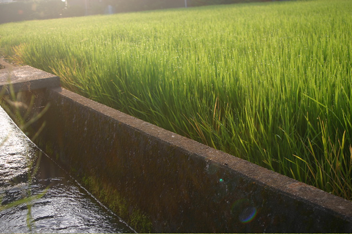 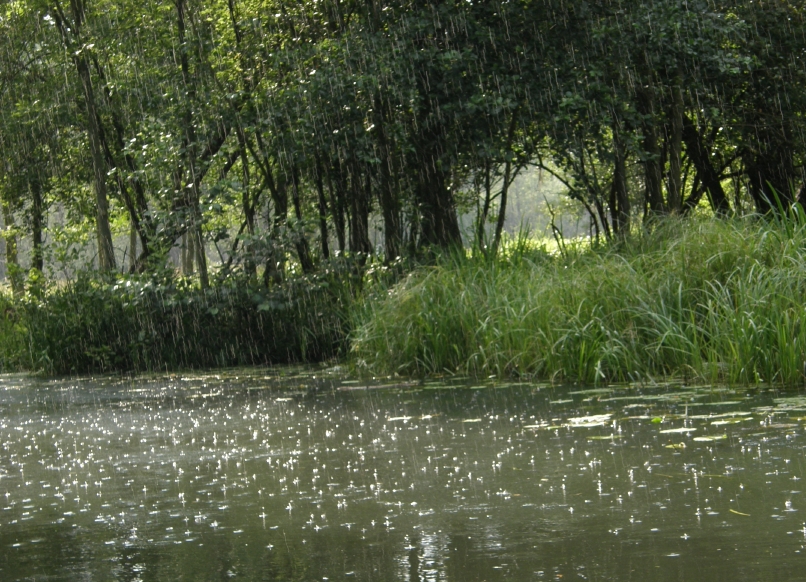 Cloud
Trees, river, grasses, rain
agricultural field
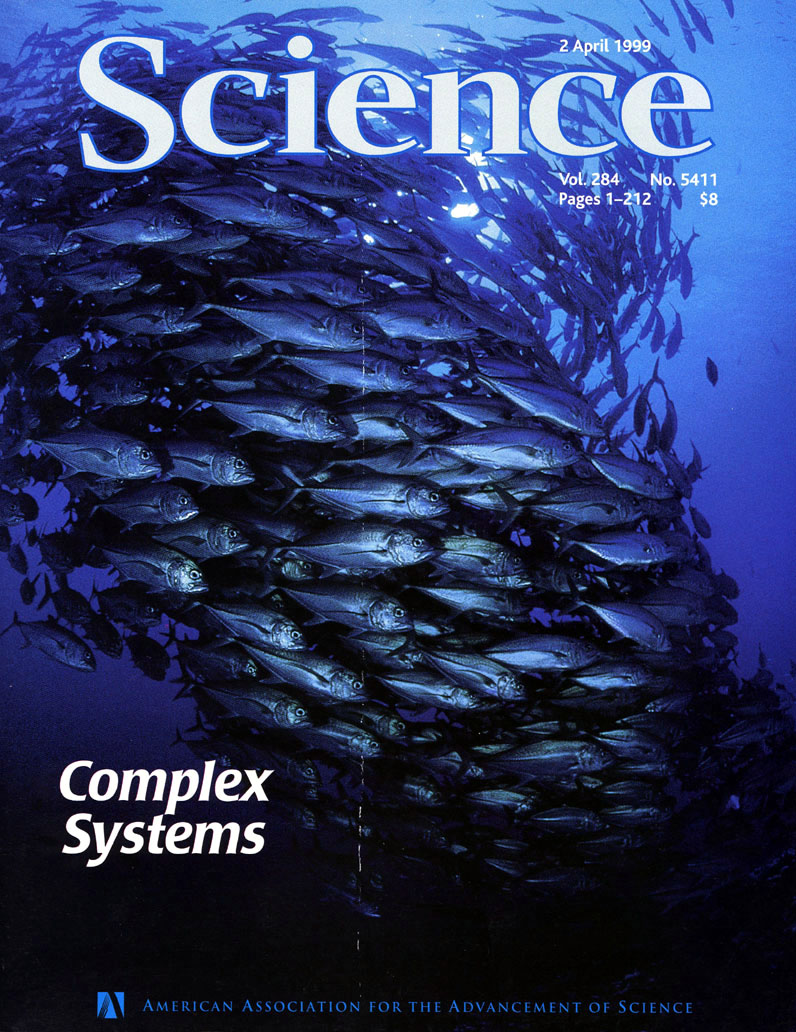 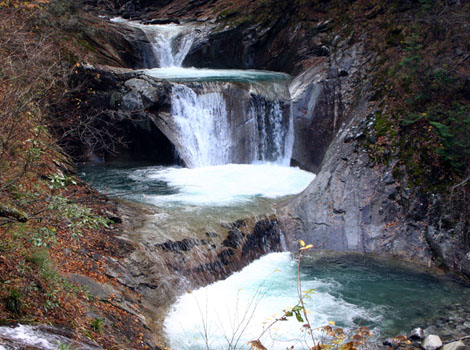 Sea
Snow & glacier
River
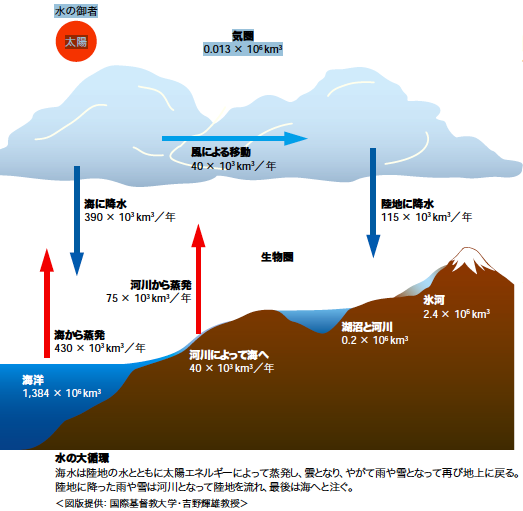 Controler of water
Water Cycle in Nature
Sun
Energy flow in nature
Cloud
Cloud
move with wind
40x103km3/year
Rainfall
Rainfall
Vapor
115x103km3/year
Rain/Snow
In plants &  
 animals
Rain/Snow
from river
Glacier
Vaporization
River/Lake
Glacier/Snow
from sea
Lake
40x103km3/year
Sea: 71％ of surface
Sea
River/Ground water
[Speaker Notes: 視野を地球全体に向けましょう。
一体、水はこの地球上のどこにあり、どのような役割を果たしている
のか最大限に目を開いて考えてみましょう。
地球表面の70％が水で覆われています。太陽熱により絶えず蒸発し、雲となり、雨や雪として再び地上に戻ってきます。蒸発した海水の9割は海の上に落ちますが、1割の40億トンは風で陸上に運ばれてから落ちます。40 40億トンの水は川として陸地を流れ、地中水となり、地上の動植物の生命活動を支え、また海へと戻ります。これを水の大循環と言います。数十億年前に今の水量となって以来、総量は変わらず循環しているのです。
この水の大循環の意味を考えて頂きたいのです。難しくない。
2,3の意味をここであげますと、
1.
2.]
Meaning of water cycle
●  Natural system changing sea water to clean water.
   （40 tera ton-a-year regularly provided in free gratis）
●  Energy flow and energy resource（hydro power）.　
　　rain water in the mountainous area（40 tera ton-a-year ）
● “Water resource”: moving water (river and ground
    water) from land to sea.  （40 tera ton-a-year ）
　　・Water resource：for agriculture、industry、domestic life.
　　・Sustain lives of all plants and animals
　　・Refresh and offer comfortable environment to men.
●   Sustain the mild climate of the earth.　
　　　　Prevent the surface of earth from overheating by sunlight 
         as vaporizing sea water and absorbing carbon dioxide .  
        （+15℃, average atmospheric temp.）
Water cycle is a life-sustaining cycle.
4. Our earth is a water planet
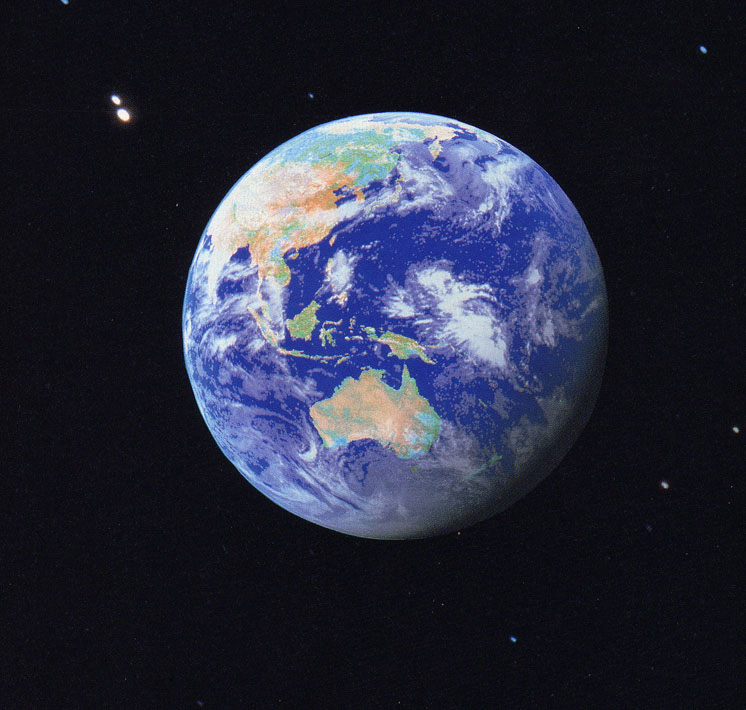 ・Why water (sea) existing
　planet ?
・Why  life-bearing planet ?
Why only the earth in 8 planets in the solar 
system has a large amount of liquid water ?
Required conditions to become water planet:
  Atmospheric temp. 0 - 100 ℃（1 atm）
8 Planets in the solar system
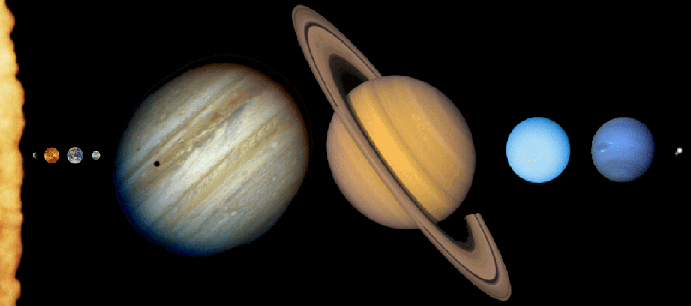 Sun
Earth
①② ③ ④
⑦
⑧
⑤
⑥
1st condition：Distance from the Sun
・　　　　　　　　
Planet： Mercury    Venus           Earth  	Mars　　 Jupiter    　　 Saturn     　　　　 Uranus    　　Neptune
Surface ：330     200 	 15  　   -50  -130     -150      -190      -200   （℃）
 temp
①　　　　　②  　　　　　　　　　　　　③ 　　　　　　　④　　　　　　⑤　　　　　　　　　⑥　　　　　　　　　　⑦　　　　　　　　　　⑧
2nd Condition: size
・
     No water on the Moon. 
     Why?
        Distance between the Sun 
        and the Moon/Earth is almost same.
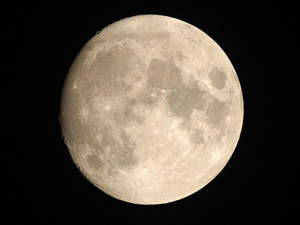 Moon
Gravitation of the moon:
 1/6 of the earth
Surface temp. of the Moon:
    110℃ in the daytime　
   -180℃ at night
The Earth fills the two conditions by a miracle,
and then became water planet.
Why living organisms exist in the Earth？   
(Hypothesis）
Life generated in the sea 3.8 billion years ago.
Genesis of living organism
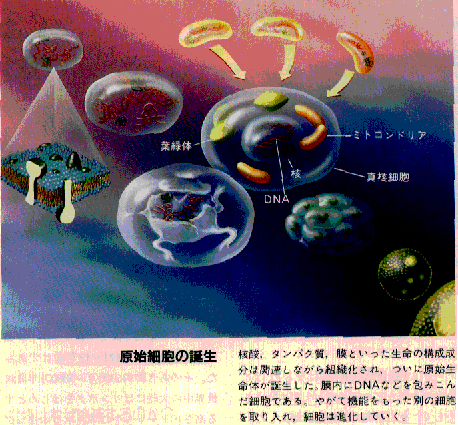 ▼All organisms including 
  animals hold water 
  to sustain their life.
Image of archaeocyte
    (original cell) in the sea
▼ Human species appeared 2 million years ago,
    holding water, 2/3 of their weight, necessary
    for sustaining the life.
Summary
Water circulates in our body to sustain life and domestic lives, as well as in nature to control 
    the natural environment and climate.

2. All living organisms including men need water to live, and have to share the limited amount of clean water(40 tera ton-a-year)  provided gratis 
     by water cycle in nature.

3.The earth is a unique planet where water exists as liquid and always circulates on the Earth to make it possible for various lives to be generated and sustained.

4. These basic and global knowledge should be
    given to young people and connected with their local acts and experiences to be shared.
Thank you for your attention !
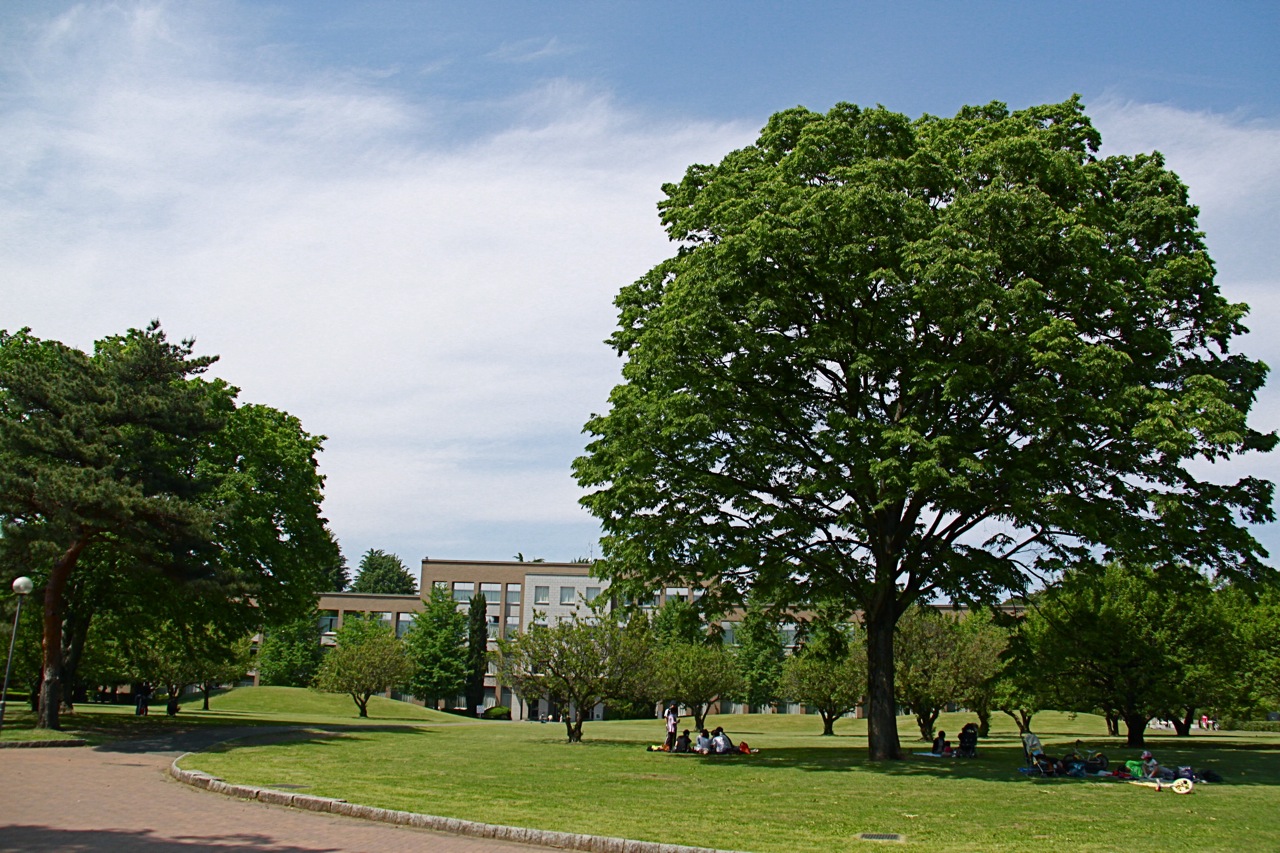 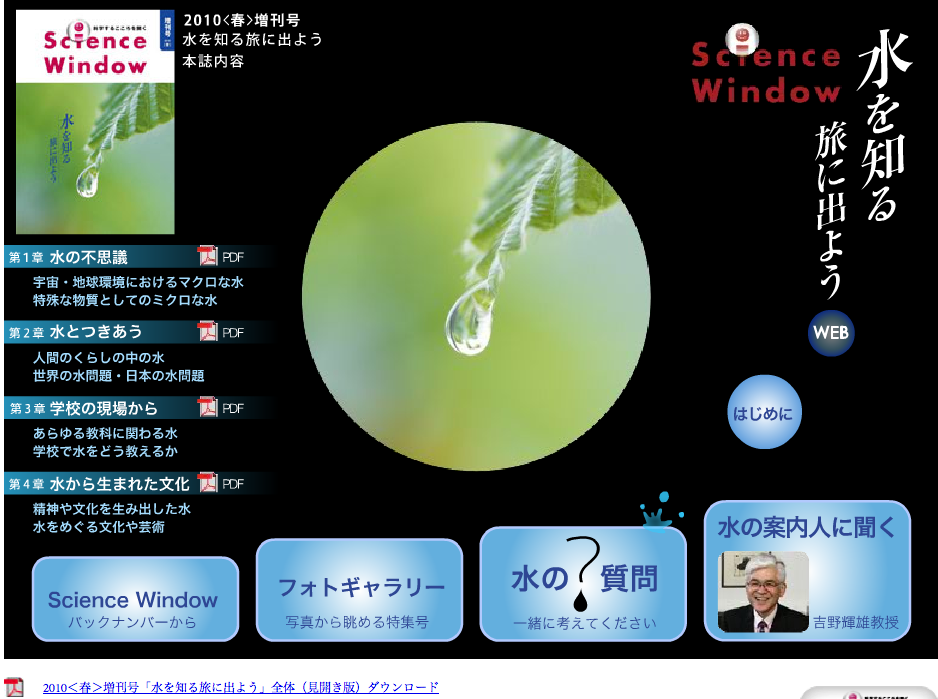 JST(日本科学技術振興機構）発行
http://sciencewindow.jp/mizu/
http://sciencewindow.jp/mizu/